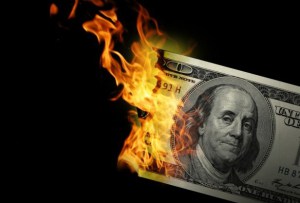 CS1951 L
Blockchains & Cryptocurrencies
Spring 2025
Lecture 8
Gas
Maurice Herlihy
Brown University
Gas (Classic)
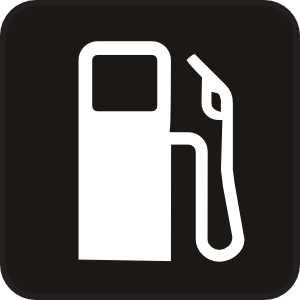 Caller pays fee for each transaction step
Denial of Service attacks expensive
2
Gas (Classic)
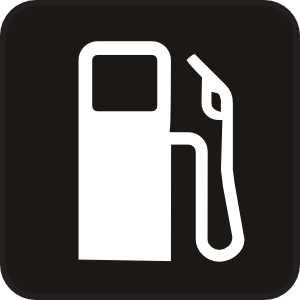 Each step has fixed “gas” fee
Before 2021, gas price up to caller!
High price, high priority …
And vice-versa
3
Caller offers
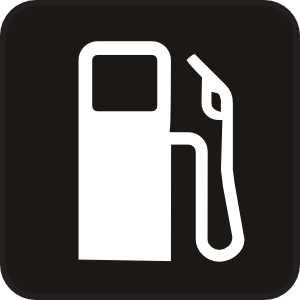 fee cap := gas limit X gas price
paid to successful miner
4
Gas (Classic)
If a call runs out of gas …
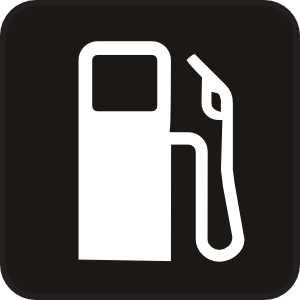 Effects discarded
Gas not refunded
If a call has leftover gas …
Unused gas refunded
5
Block Gas Limit
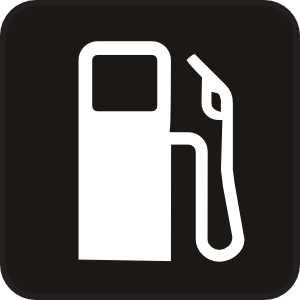 Bitcoin has limit on block size
Ethereum had 15M limit on block gas
Block full when transactions’ gas costs reach limit
This limit has changed …
6
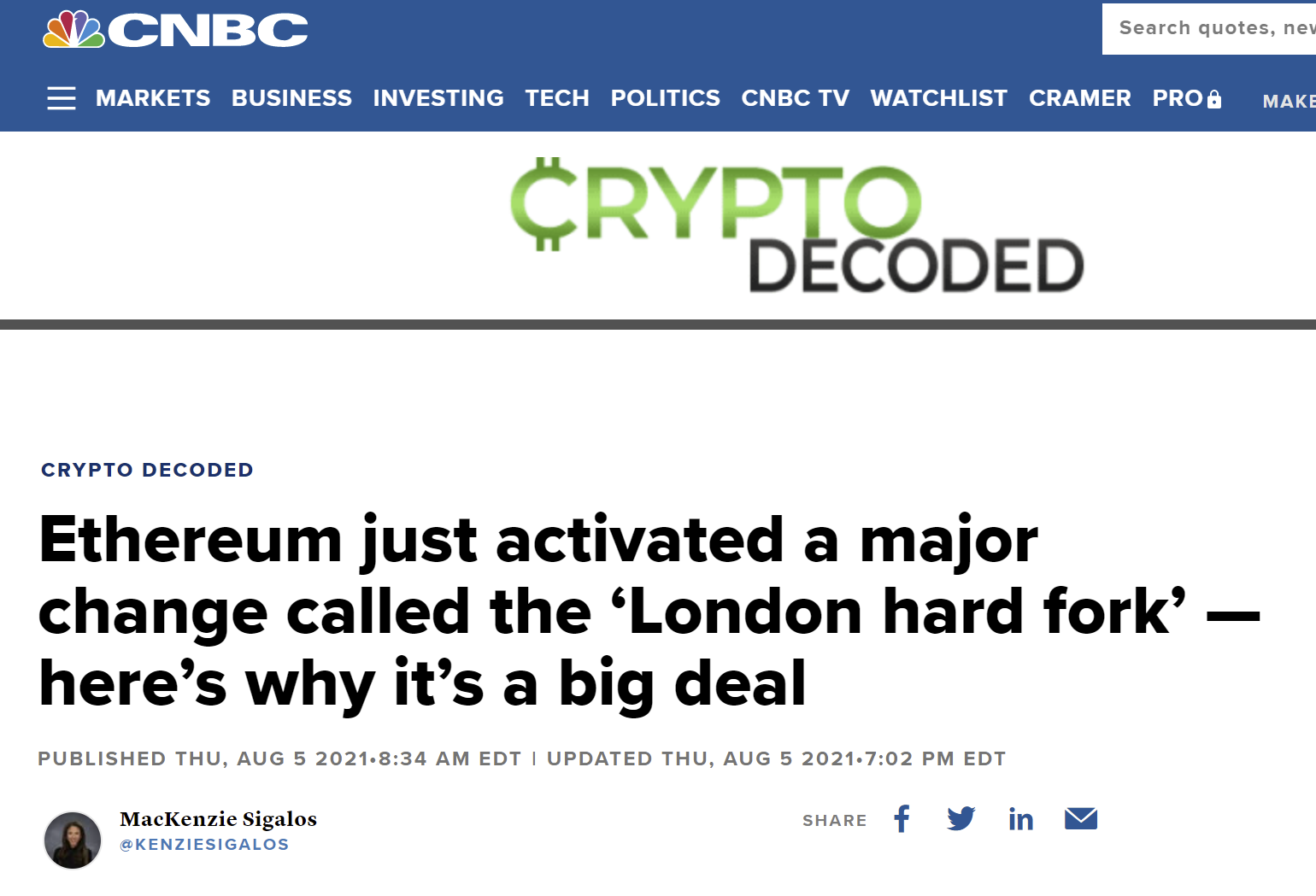 August 2021
7
This Changes Everything
“London Hard Fork”
Changes gas price model
Why was a change needed?
What was changed?
Consequences?
8
Reminder
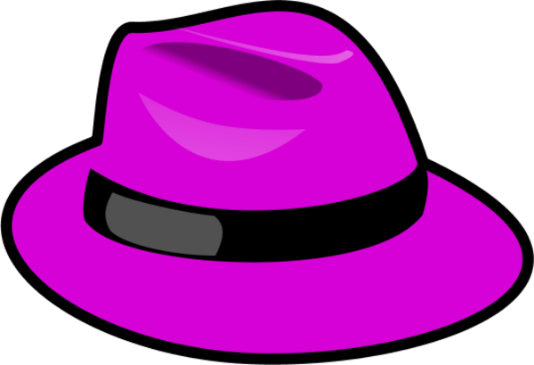 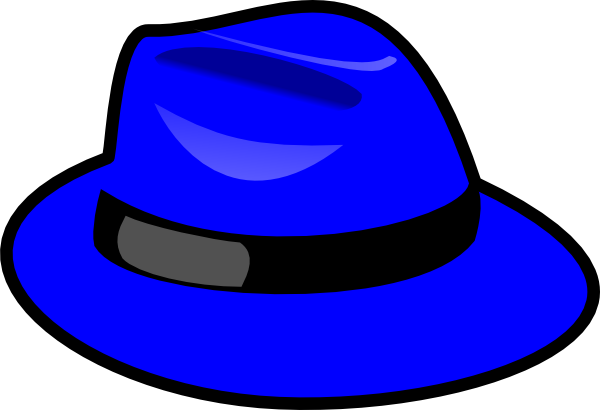 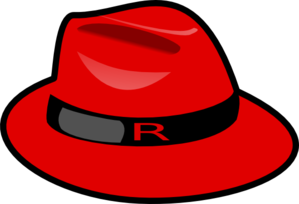 Clients
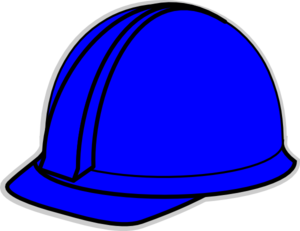 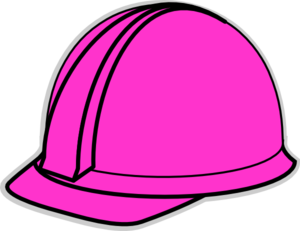 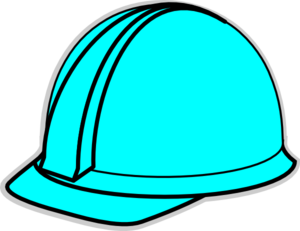 Miners
Why Fees?
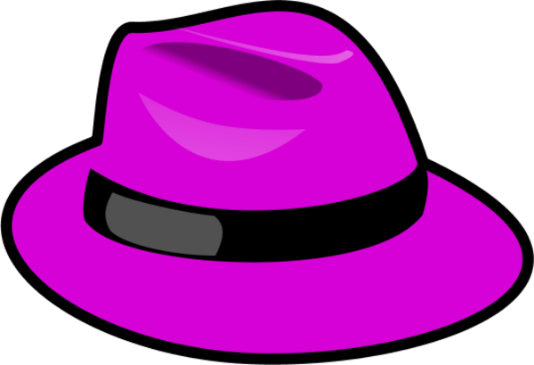 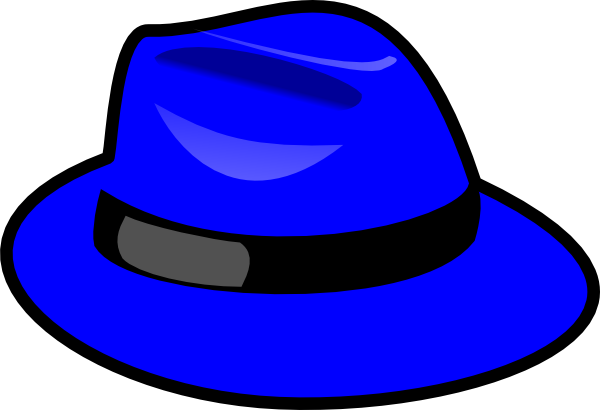 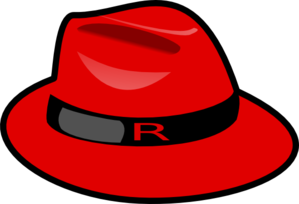 Want transactions!
Want transactions
Want transactions
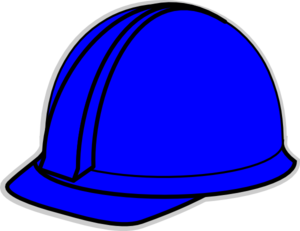 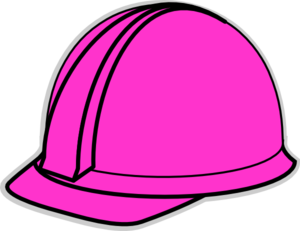 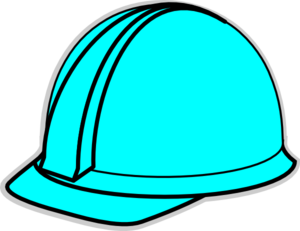 Want transactions
Want transactions
We have Limited Space in Blocks
High-value vs Low-value txns
Super important
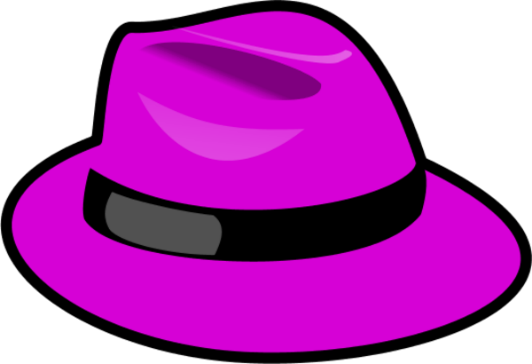 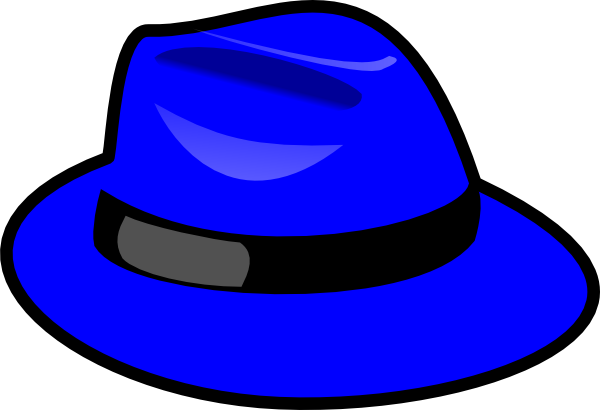 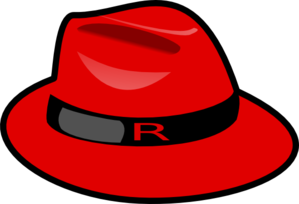 Pretty important
Meh ..
Not enough space for everyone
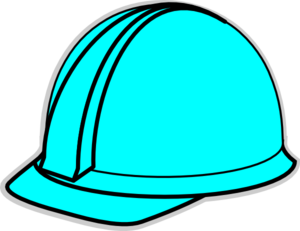 Estimation Services?
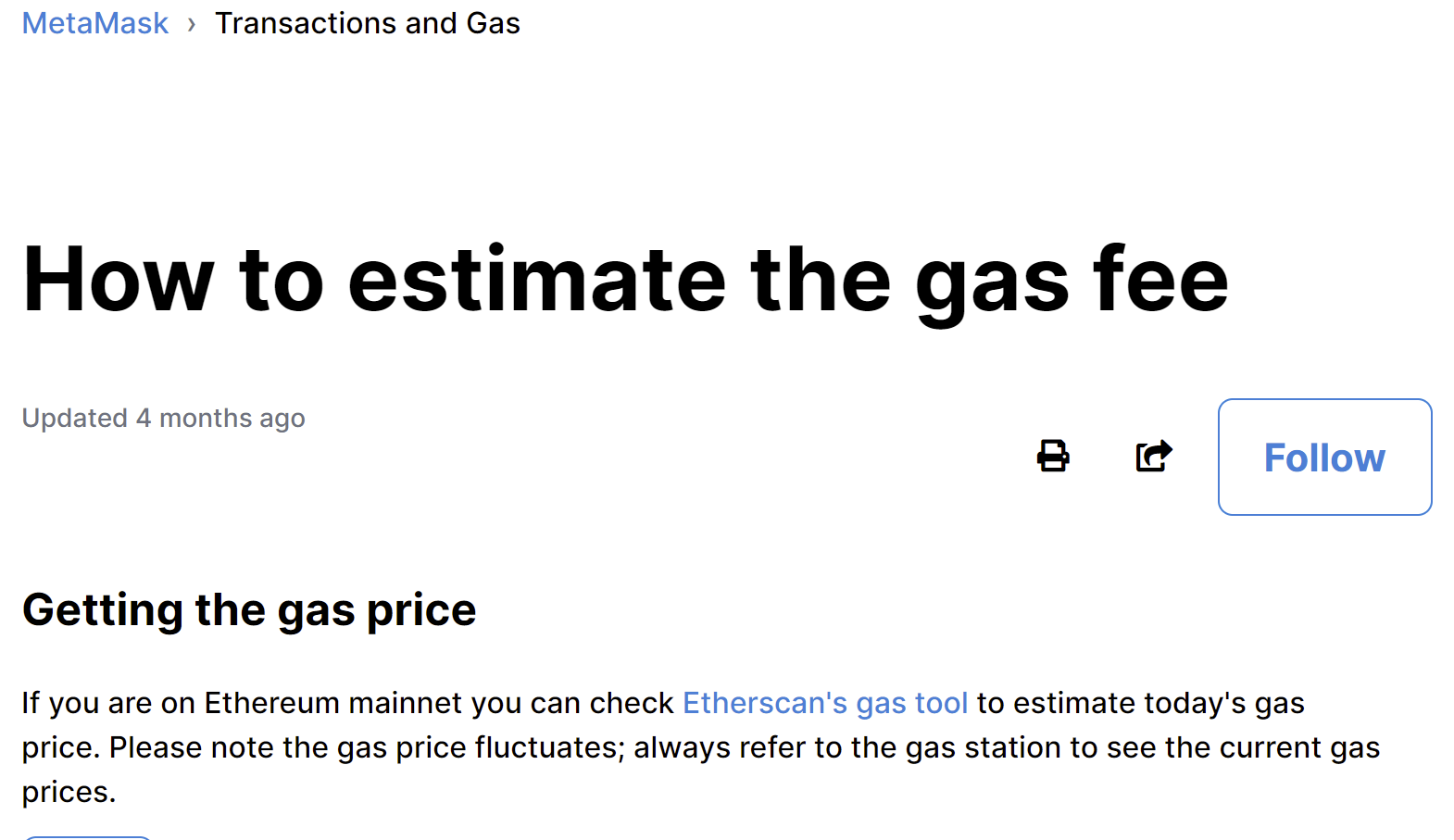 Normally fine
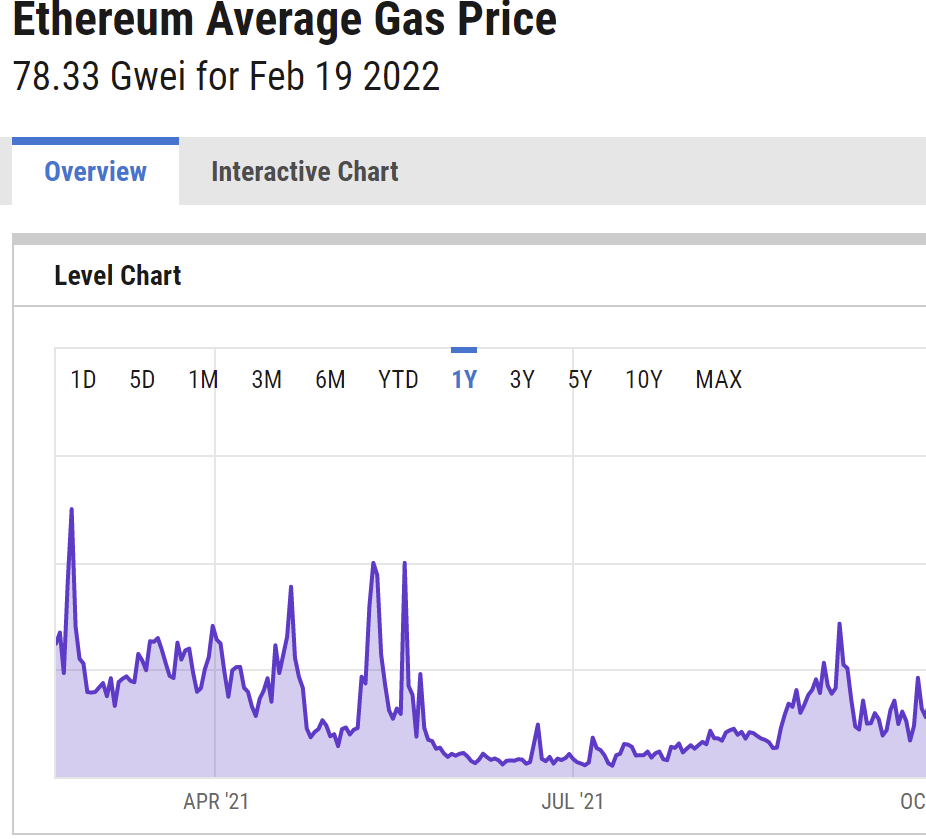 Not good when chain is volatile
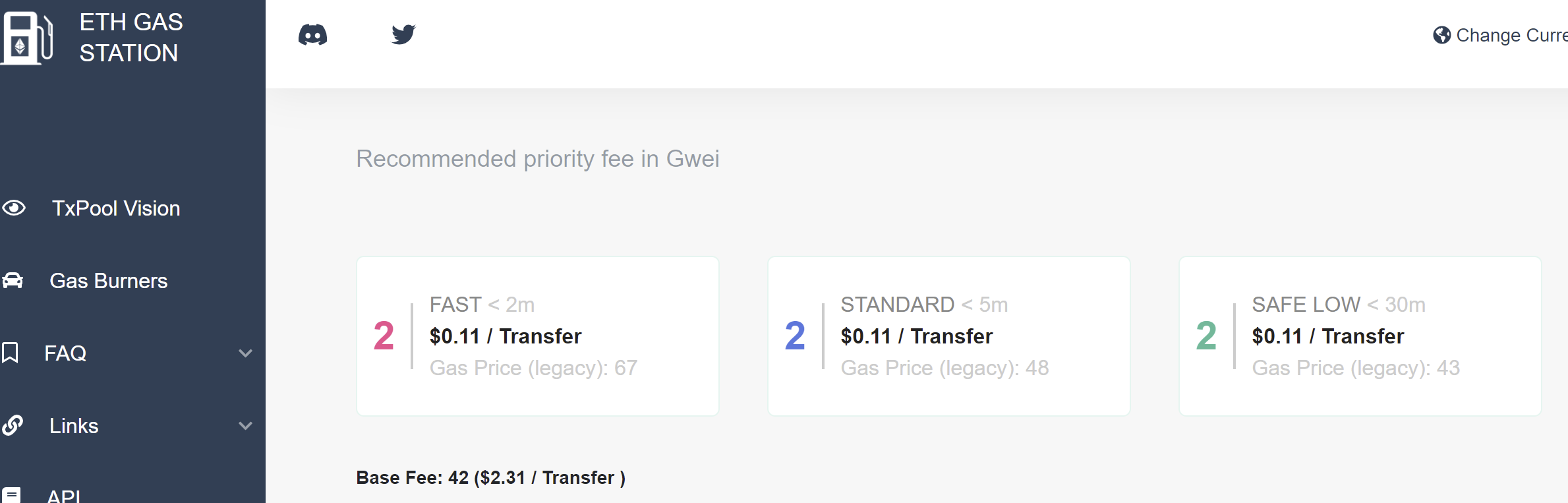 “Surprise! New NFT just announced”
12
Blind Auction
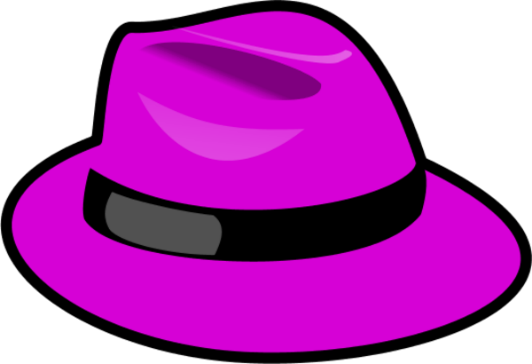 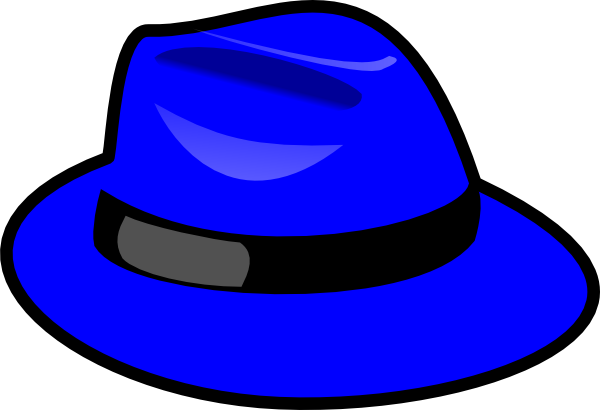 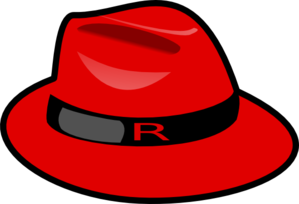 $100
$50
$25
Place your bids
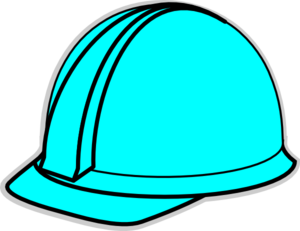 Blind Auction
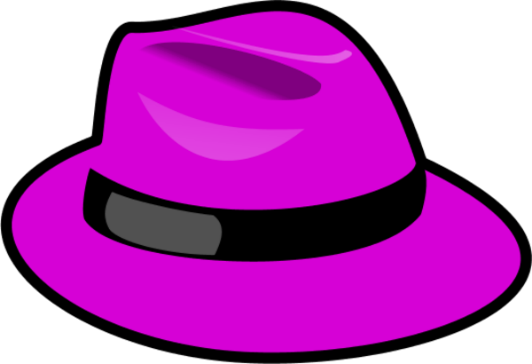 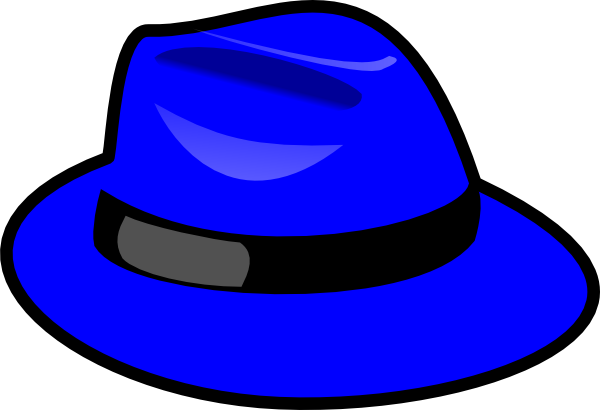 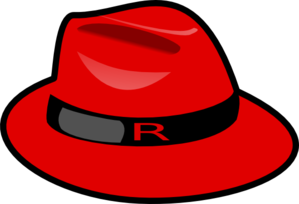 $100
$50
$25
Place your bids
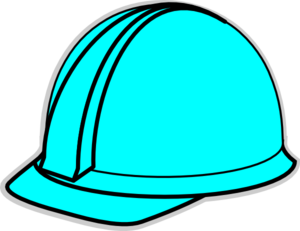 First-Price Auction
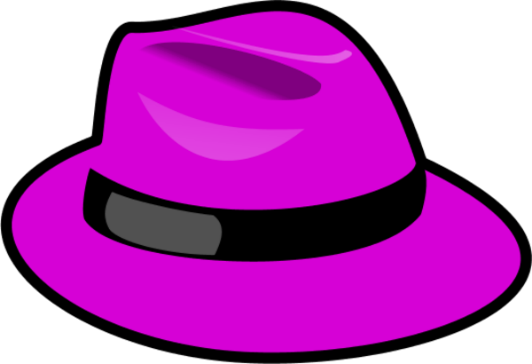 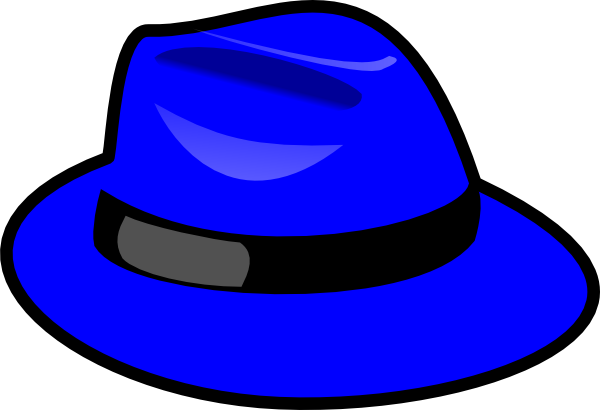 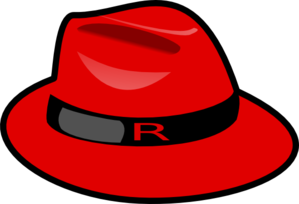 $100
$50
$25
In, for $100
In, for $50
Out
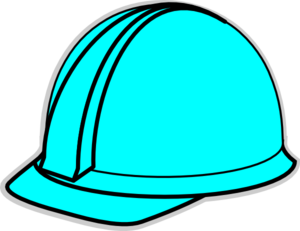 Regret
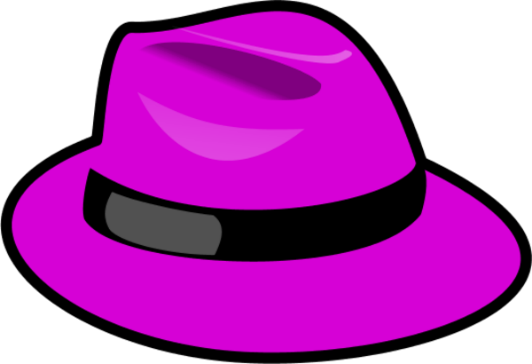 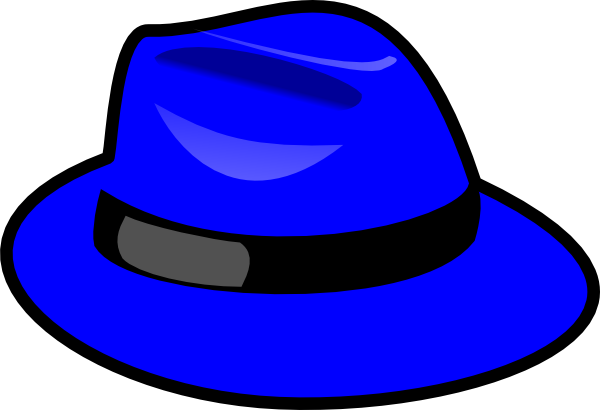 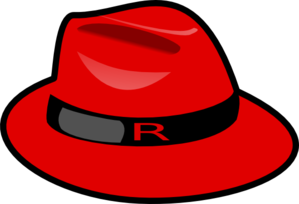 I should have bid less!
In, for $100
In, for $50
Out
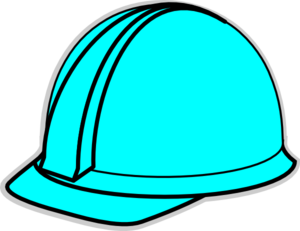 Blind Auction
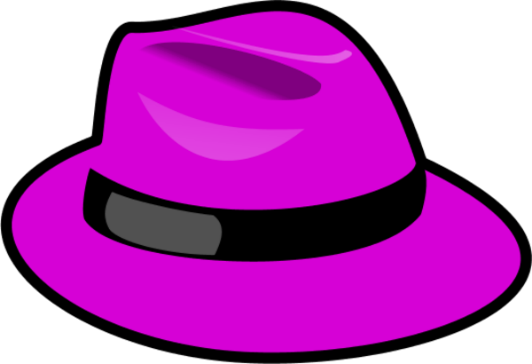 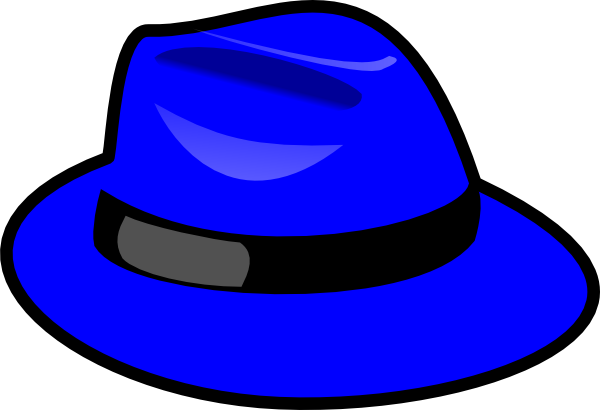 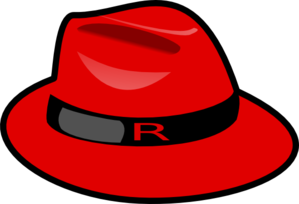 $100
$125
$125
Place your bids
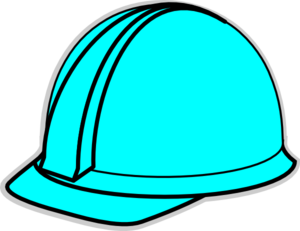 Blind Auction
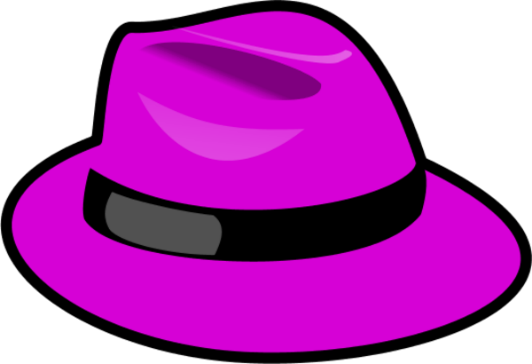 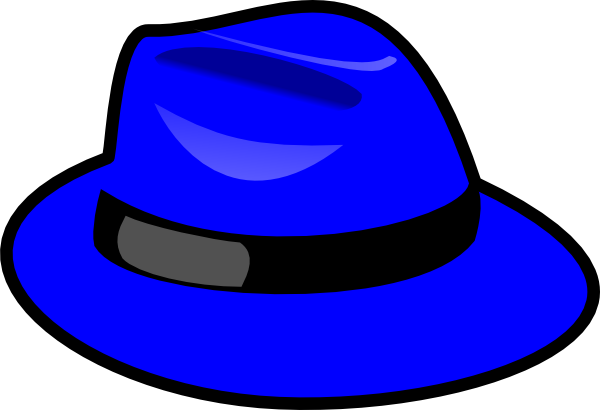 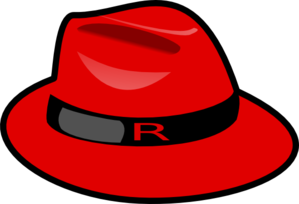 $100
$125
$125
Place your bids
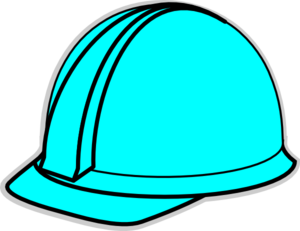 First-Price Auction
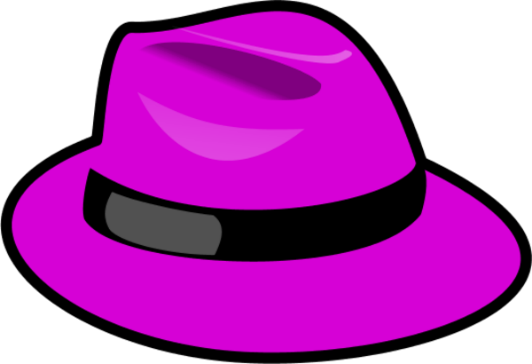 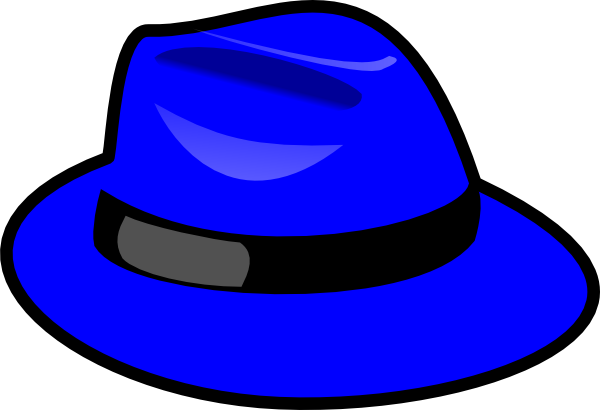 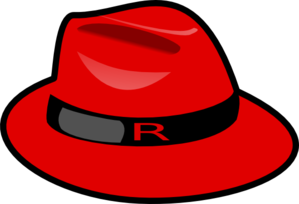 $100
$125
$125
Out
In, for $125
In, for $125
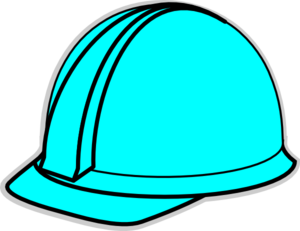 Regret
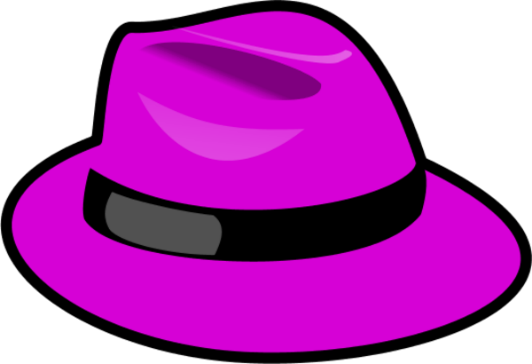 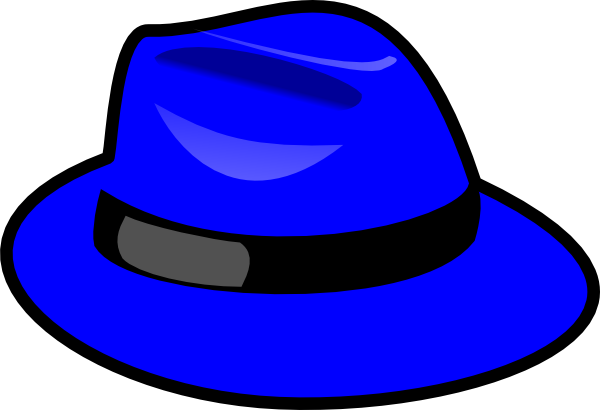 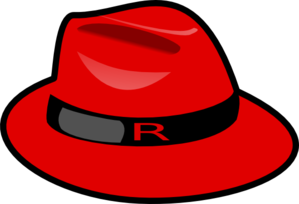 I should have bid more!
Out
In, for $125
In, for $125
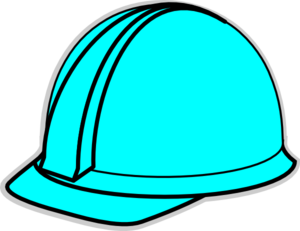 Uniform Price Auction
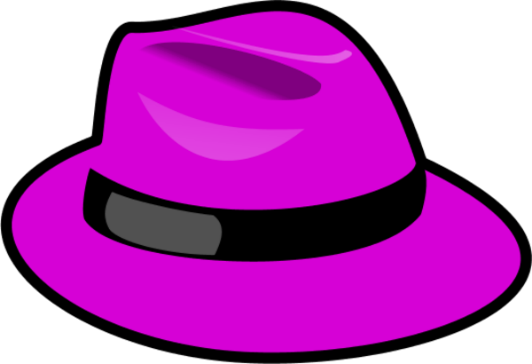 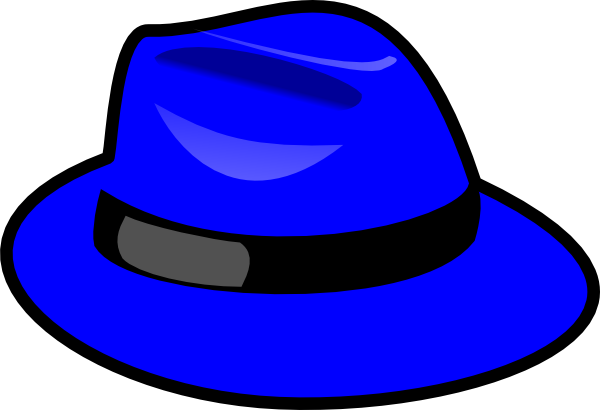 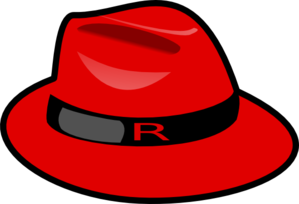 $100
$50
$25
In, for $50
In, for $50
Out
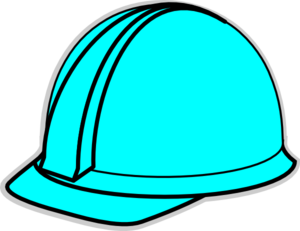 Regret-Free Auctions?
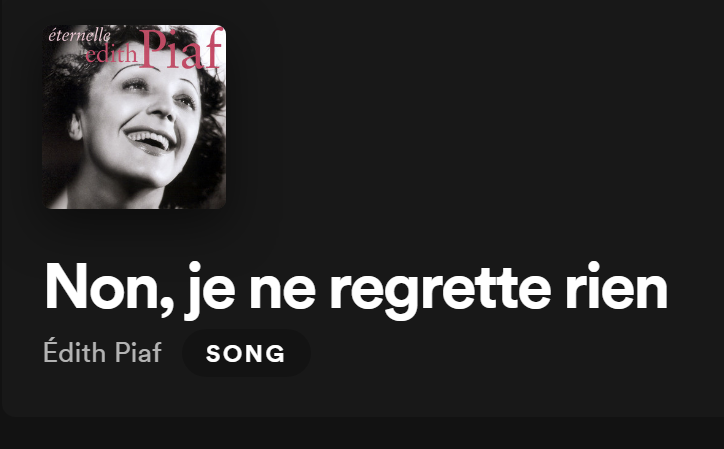 Bid honestly
Included if price ≤ value
Excluded if price ≥ value
Either way, no regrets
22
What could possibly go wrong?
23
What could go wrong?
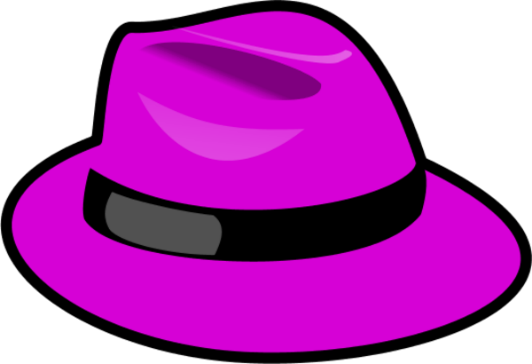 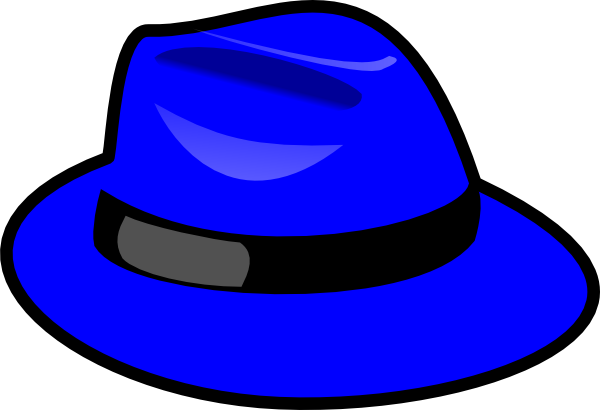 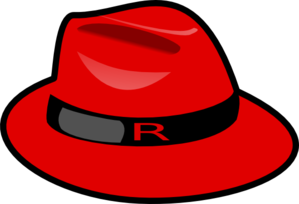 $100
$25
$100
Space for 3 txns,
Clearing price is $25,
my profit is $75.
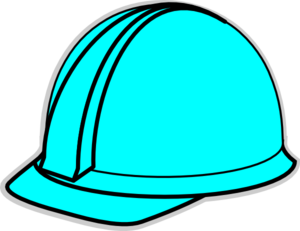 What could go wrong?
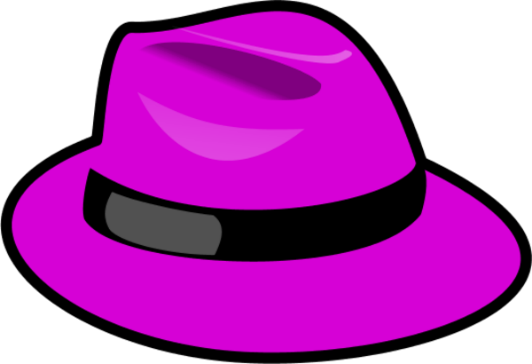 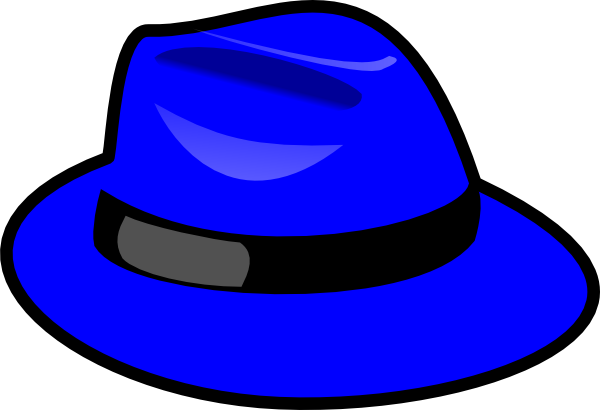 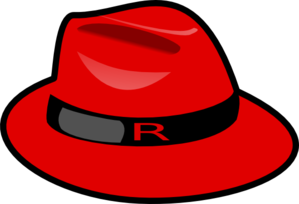 $100
$25
$100
$100
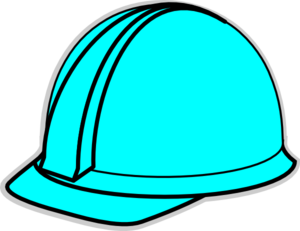 My self-serving bid means
clearing price is now $100,
my profit is $200.
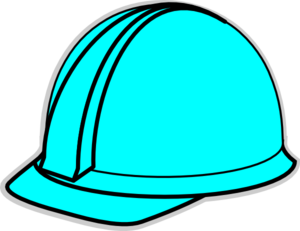 What else could go wrong?
Double your bid and I will secretly refund you!
Heh-heh
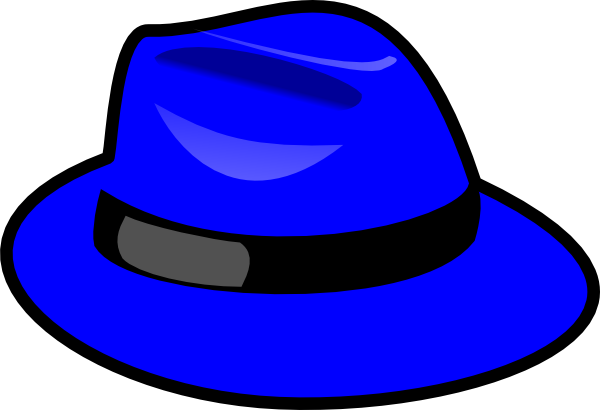 Heh-heh
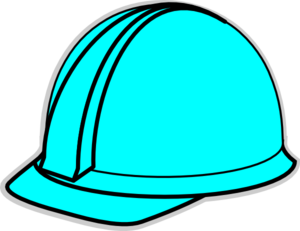 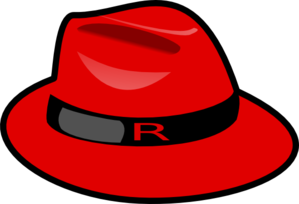 London Hard Fork
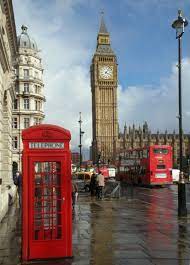 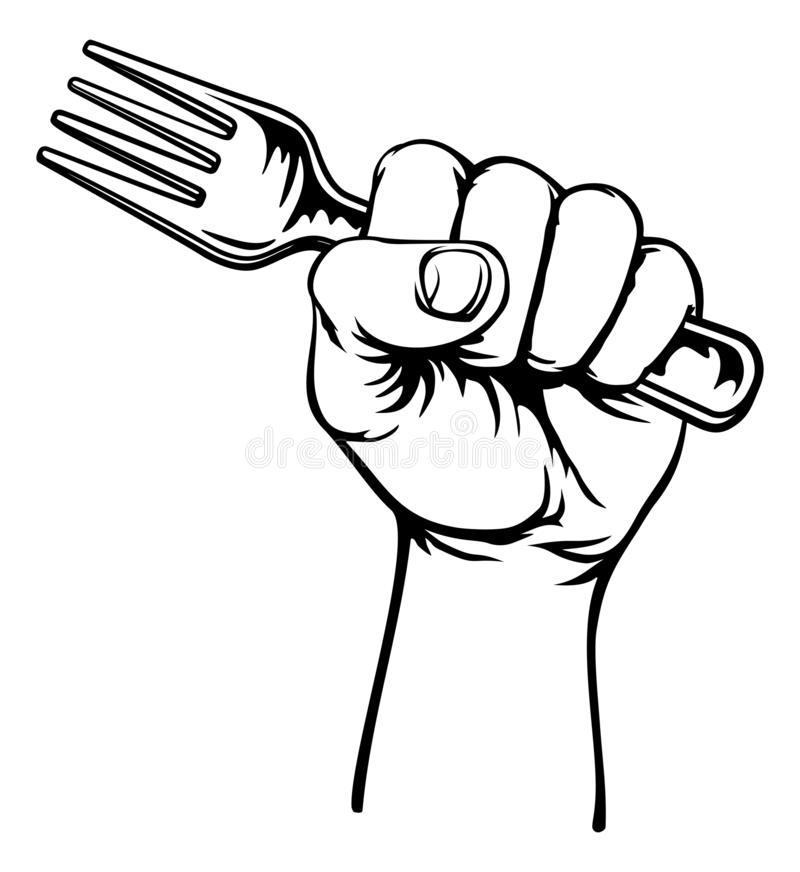 27
London Hard Fork
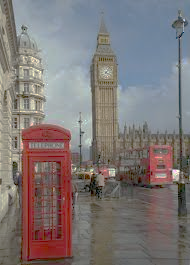 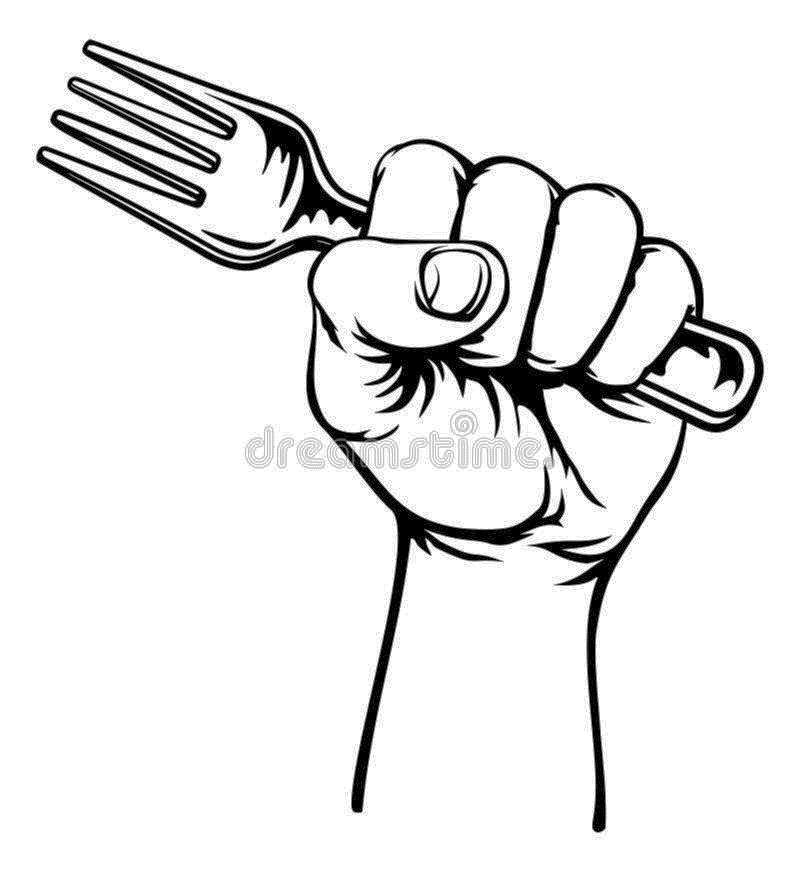 Goals
Dampen short-term volatility
Better user experience
Make fees more predictable
28
London Hard Fork
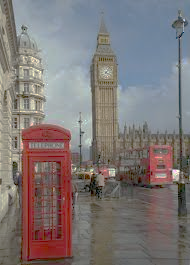 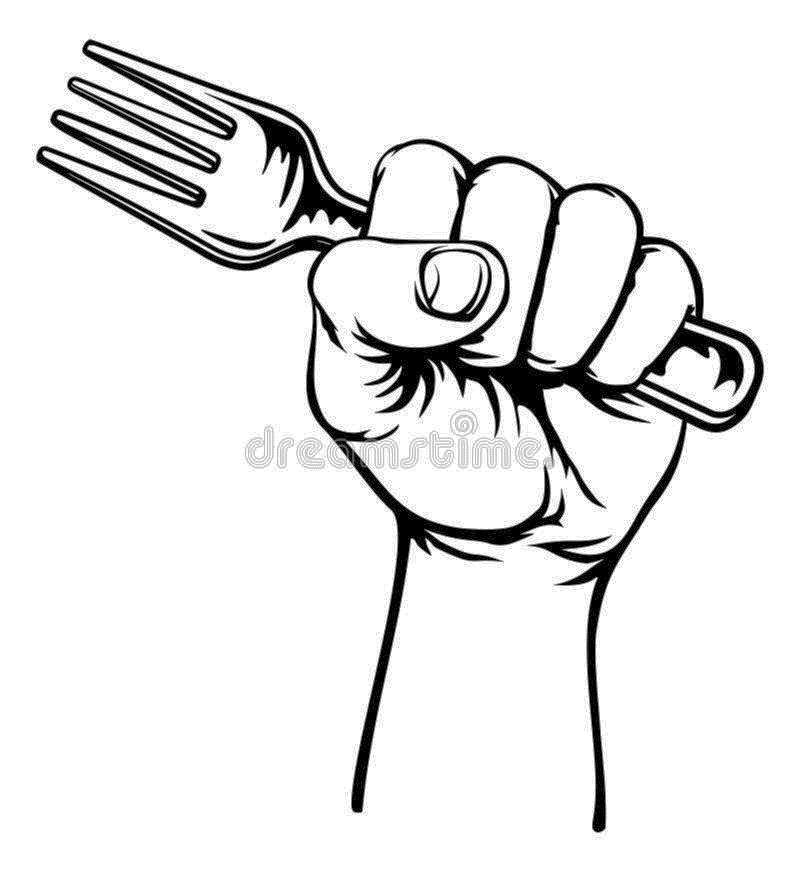 Non-Goals
Lower fees for users
Lower fees is scalabilty problem …
Supply vs demand not mechanism design
29
Possible Attacks
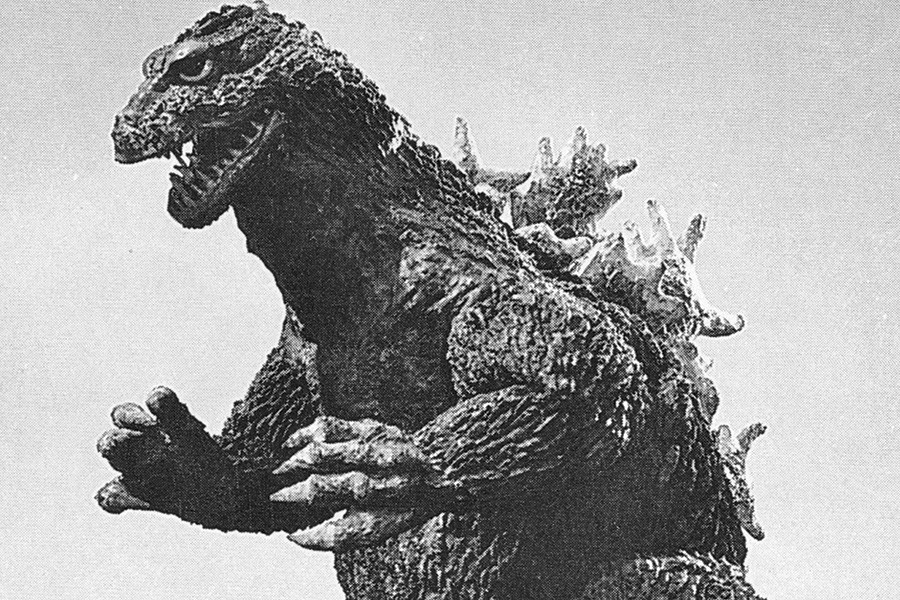 Miners create fake transactions
Off-chain black market
30
Transaction Fees
Base fee
Tip
fixed by chain
burned
fixed by user
paid to miner
(per gas unit)
31
Flexible Block Size (in Gas)
target
maximum
32
Base Price Calculation
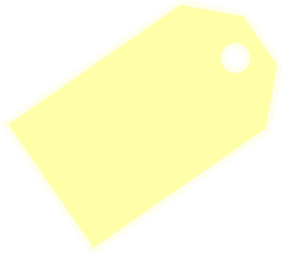 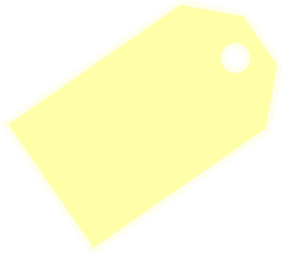 $
$
≤12.5%
≤ 12.5%
33
Vocabulary: Tâtonnement
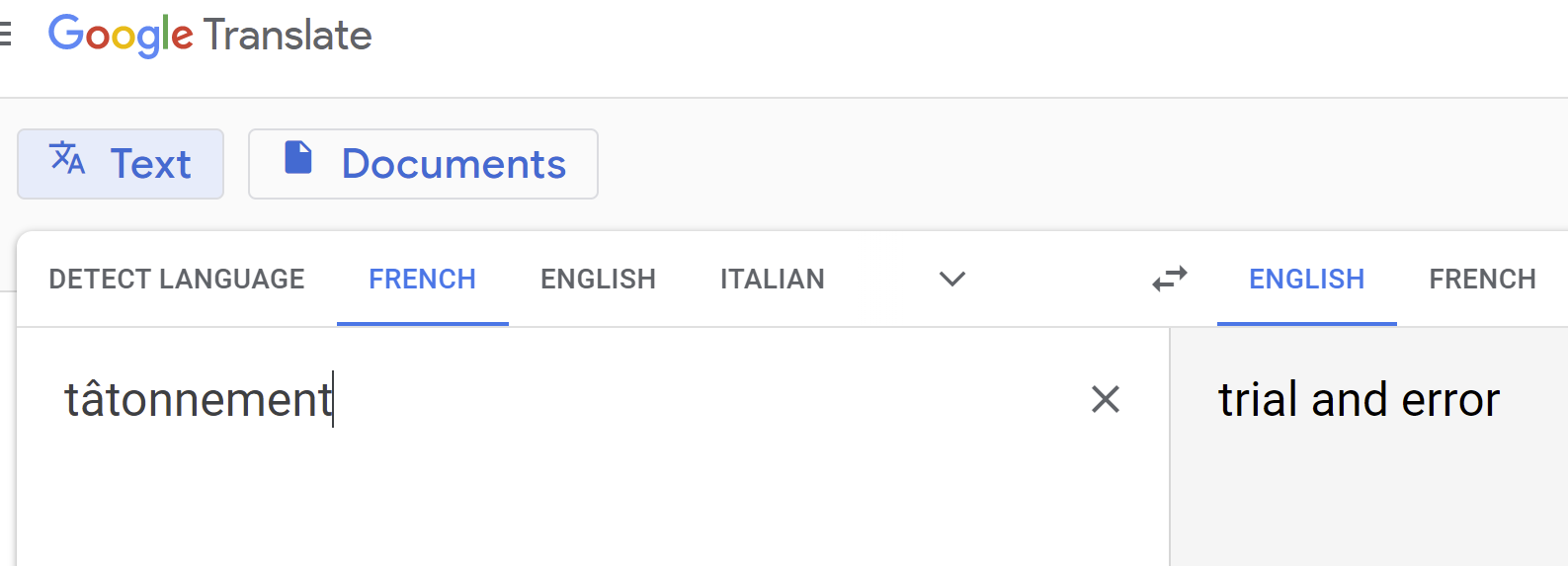 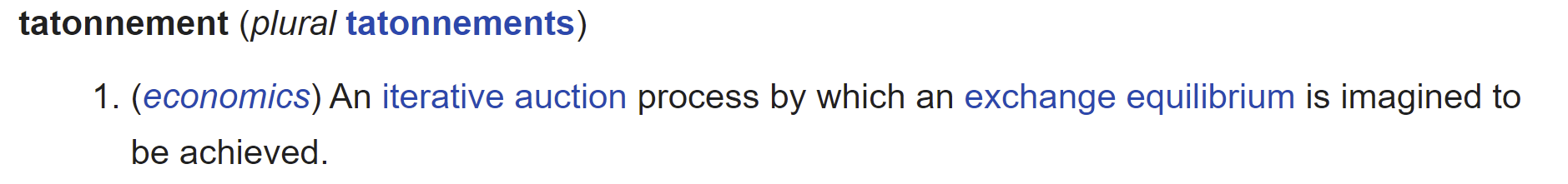 34
Base Price Calculation
35
Base Price Calculation
Target block size (15M gas)
Base fee for previous block
Base fee for current block
Size of previous block (in gas)
36
Base Price Calculation
37
Previous Block Half Full?
38
Previous Block Half Full?
39
Previous Block Half Full?
Base fee unchanged
40
Previous Block Full?
41
Previous Block Full?
42
Previous Block Full?
Base fee up 12.5%
43
Previous Block Empty?
44
Previous Block Empty?
45
Previous Block Empty?
Base fee down 12.5%
46
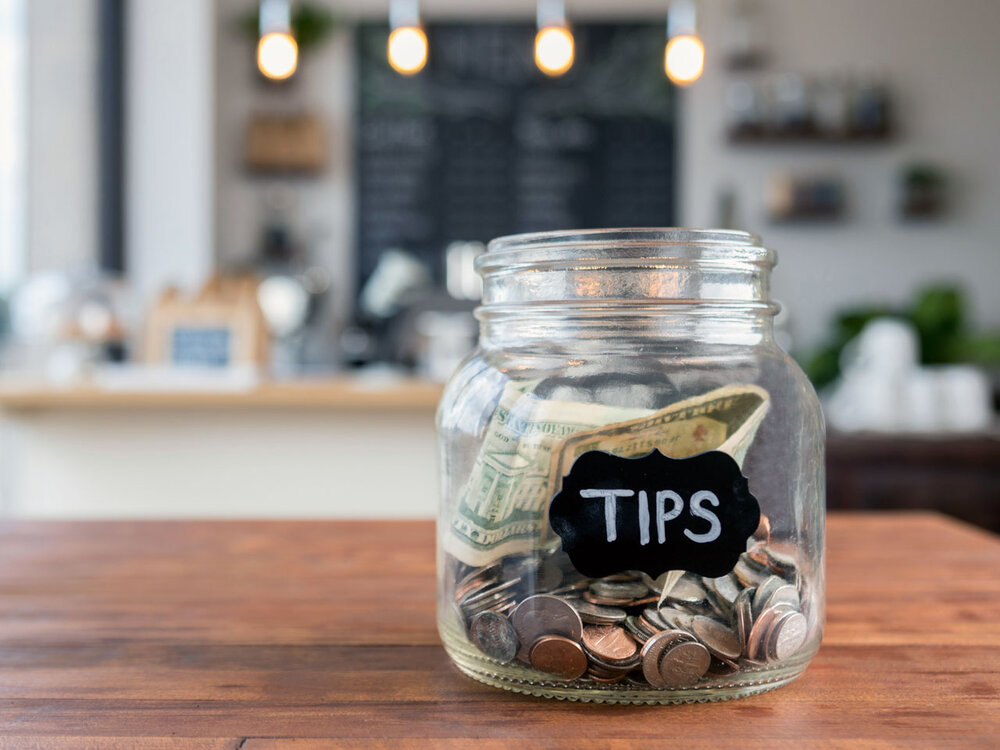 No tips?
Miners just mine empty blocks
Collect block rewards
Txn gas pays for miners’ costs
47
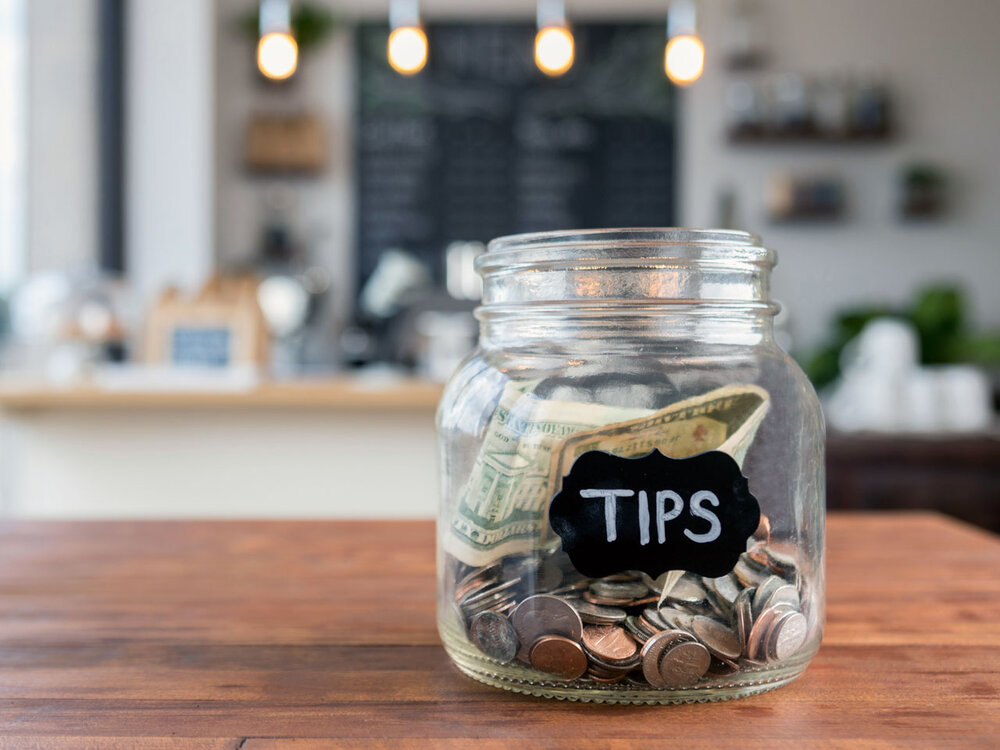 Automatic tips?
Cannot identify high-value txns
Burning tips?
Would drive tipping off-chain
48
Pre-London Fees
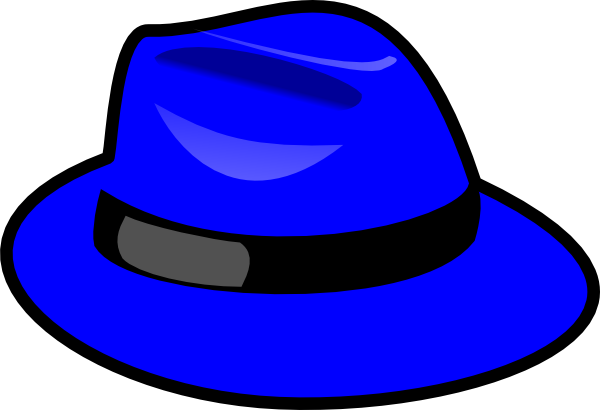 $1
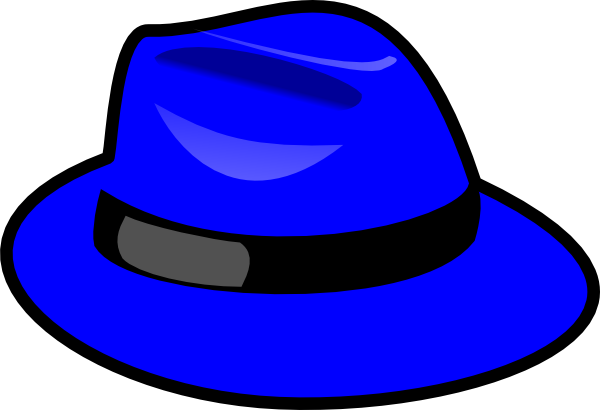 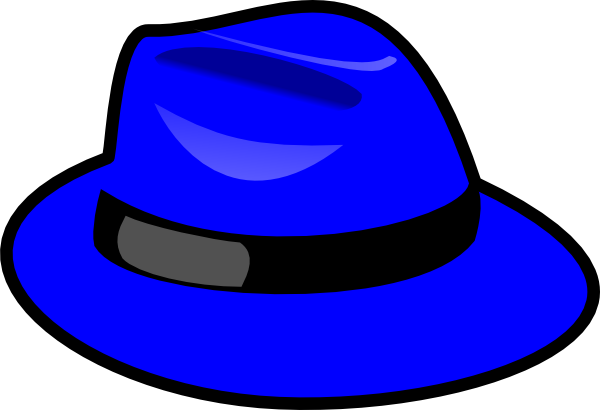 $1
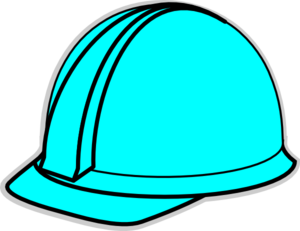 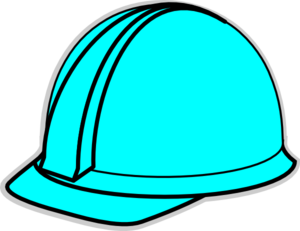 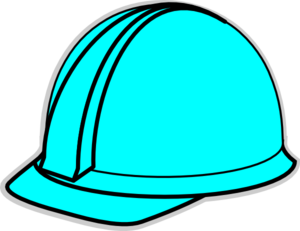 49
Pre-London Fees
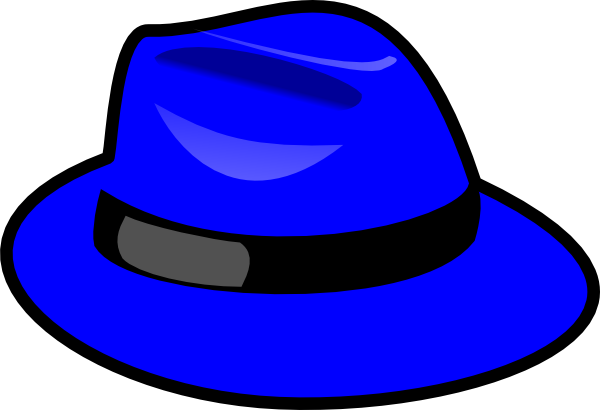 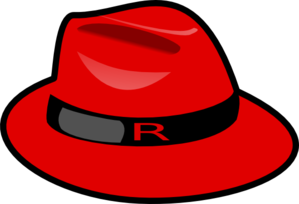 $10
$1
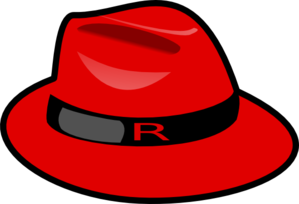 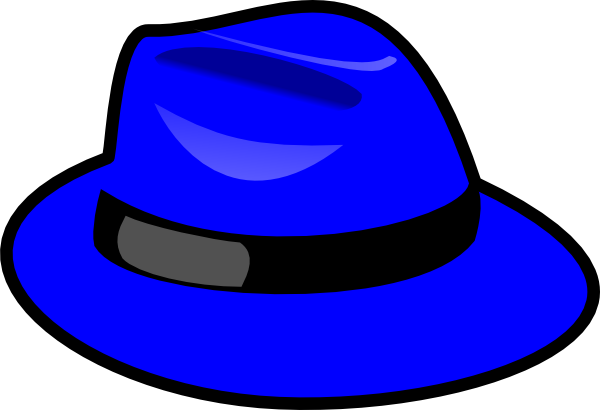 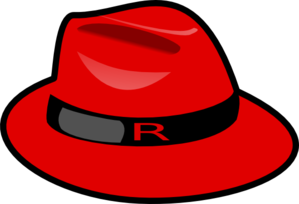 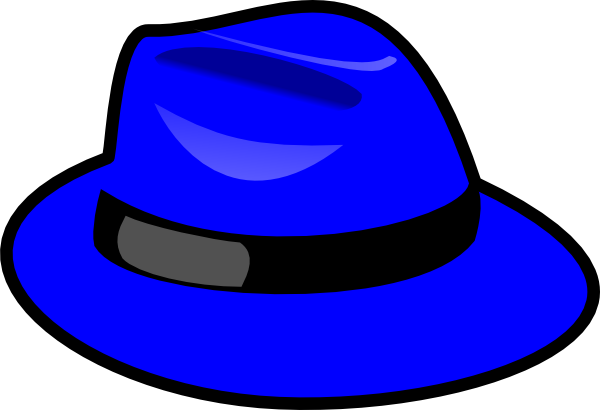 $10
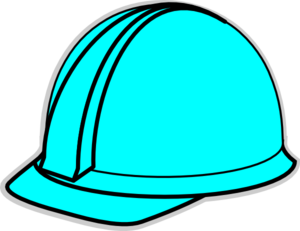 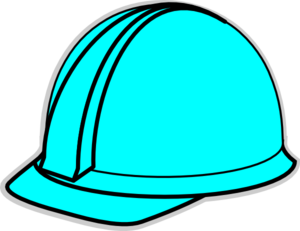 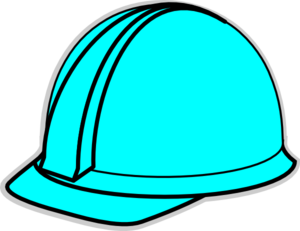 50
Pre-London Fees
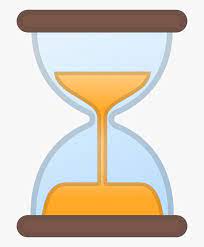 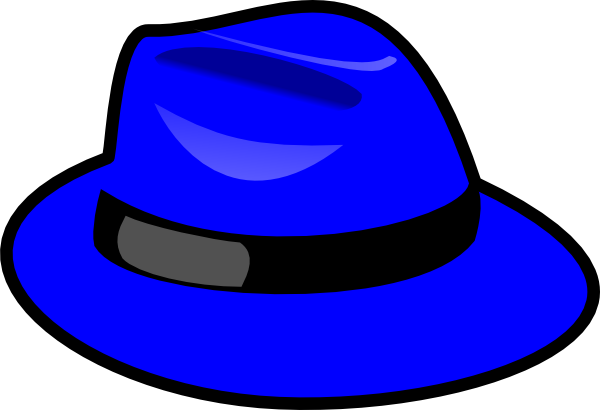 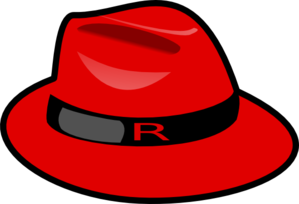 $10
$1
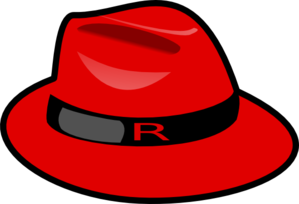 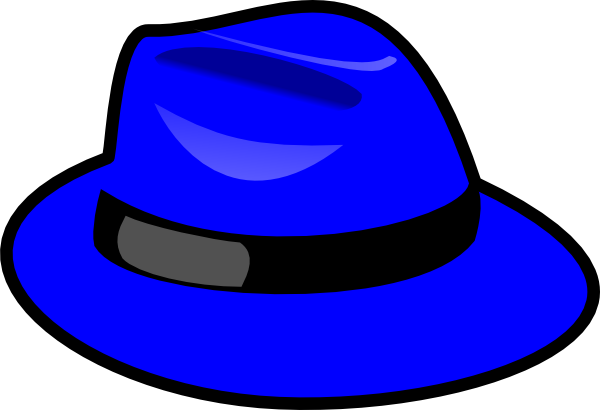 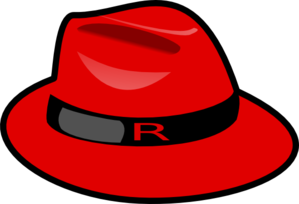 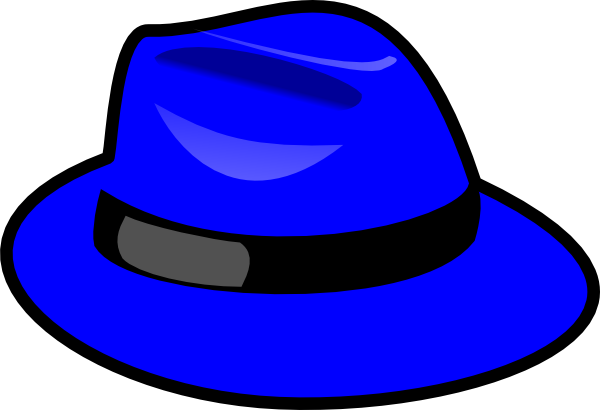 $10
Our txns subject to very long wait …
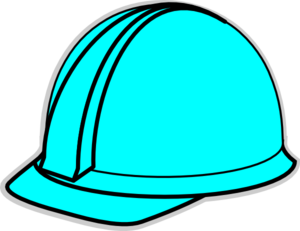 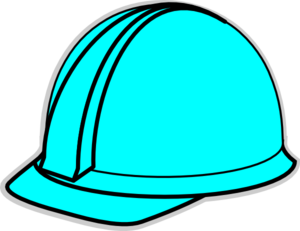 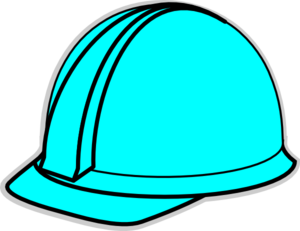 51
Post-London Fees
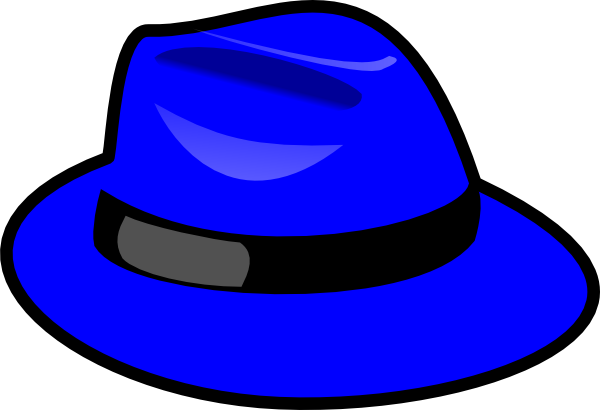 $1
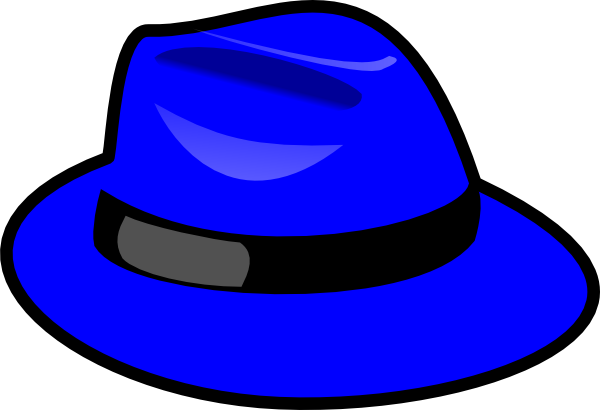 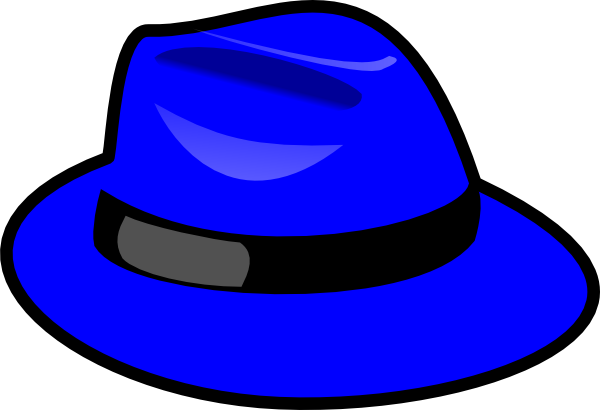 $1
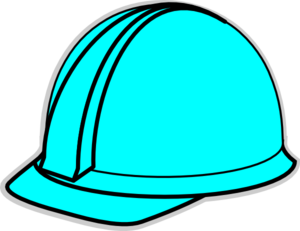 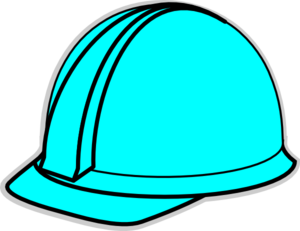 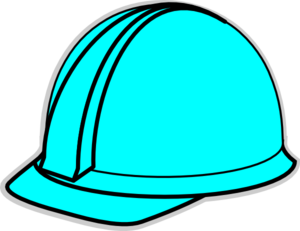 52
Post-London Fees
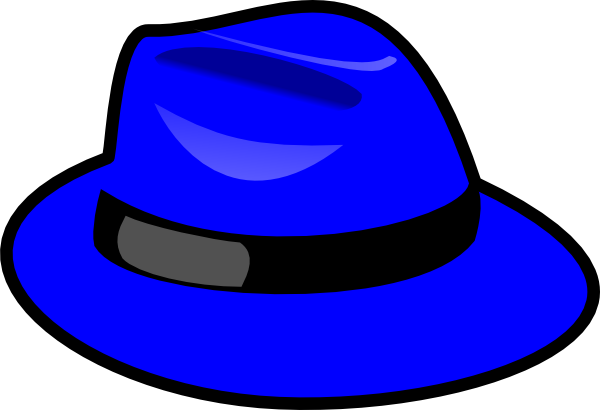 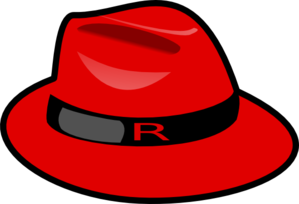 $10
$1
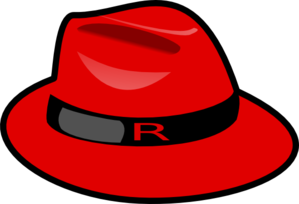 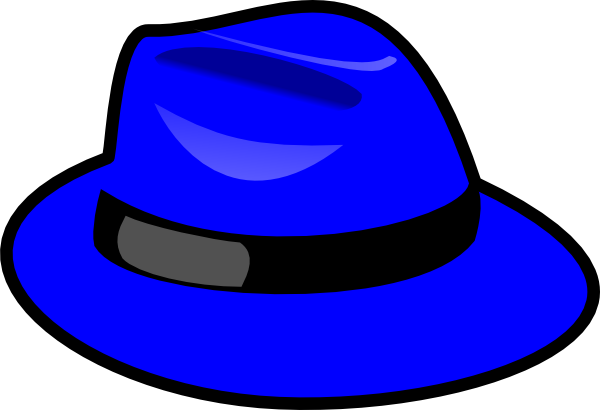 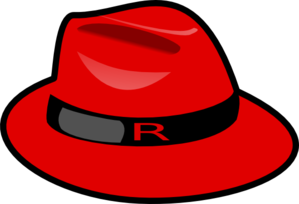 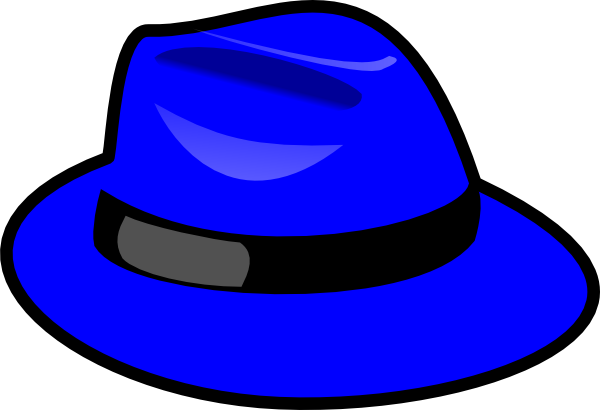 $1 and $10
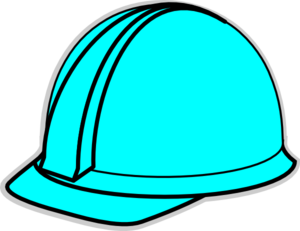 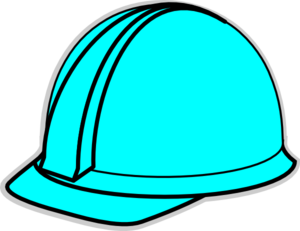 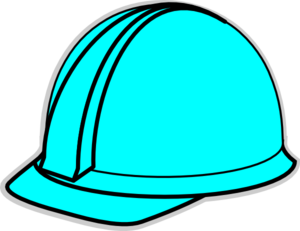 53
Post-London Fees
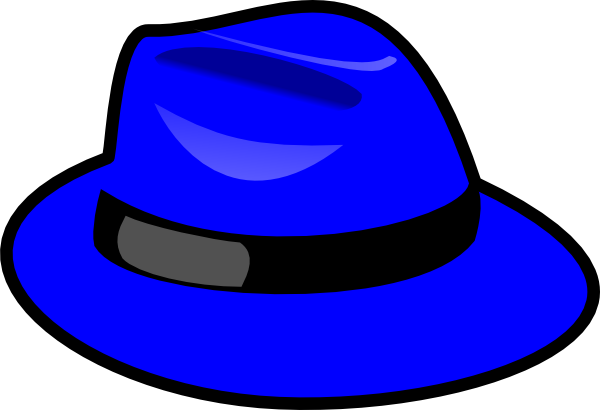 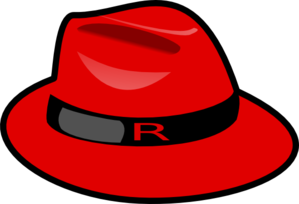 $10
$1
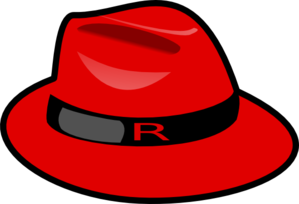 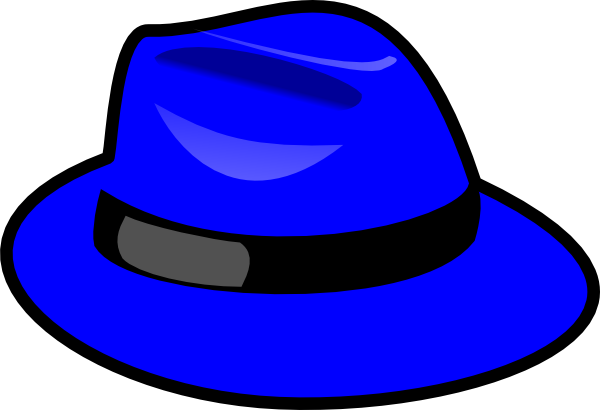 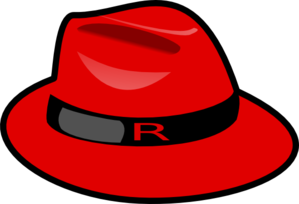 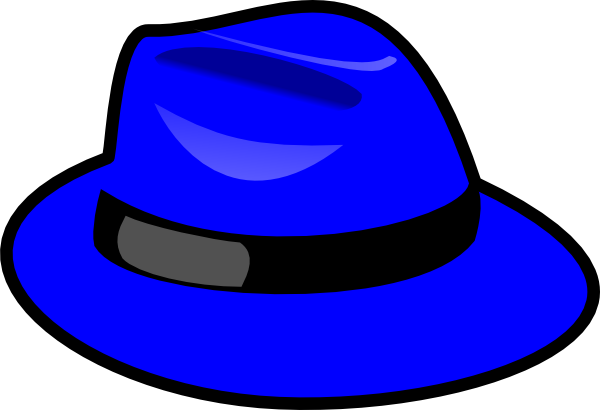 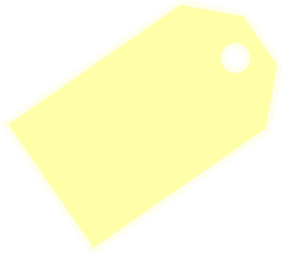 $
Whew! But next block will be more expensive
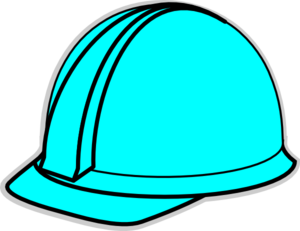 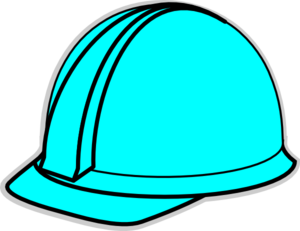 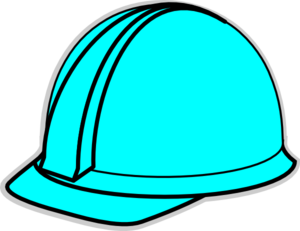 54
Post-London Fees
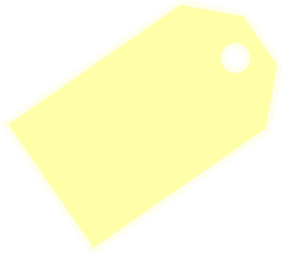 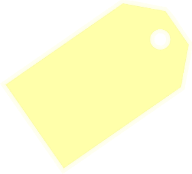 $
$
Higher demand means higher base fees …
55
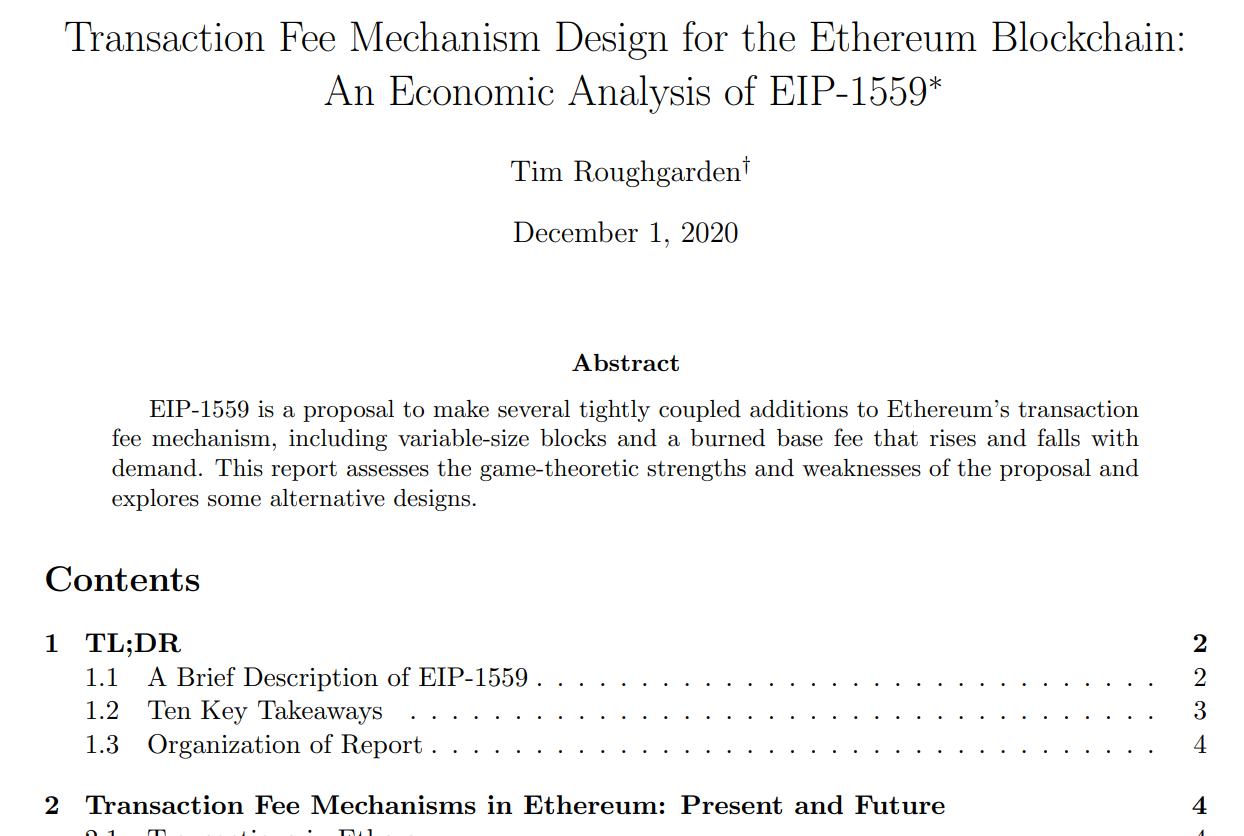 Miners
Incentivized to follow inclusion rule
Disincentivized from including fake txns
56
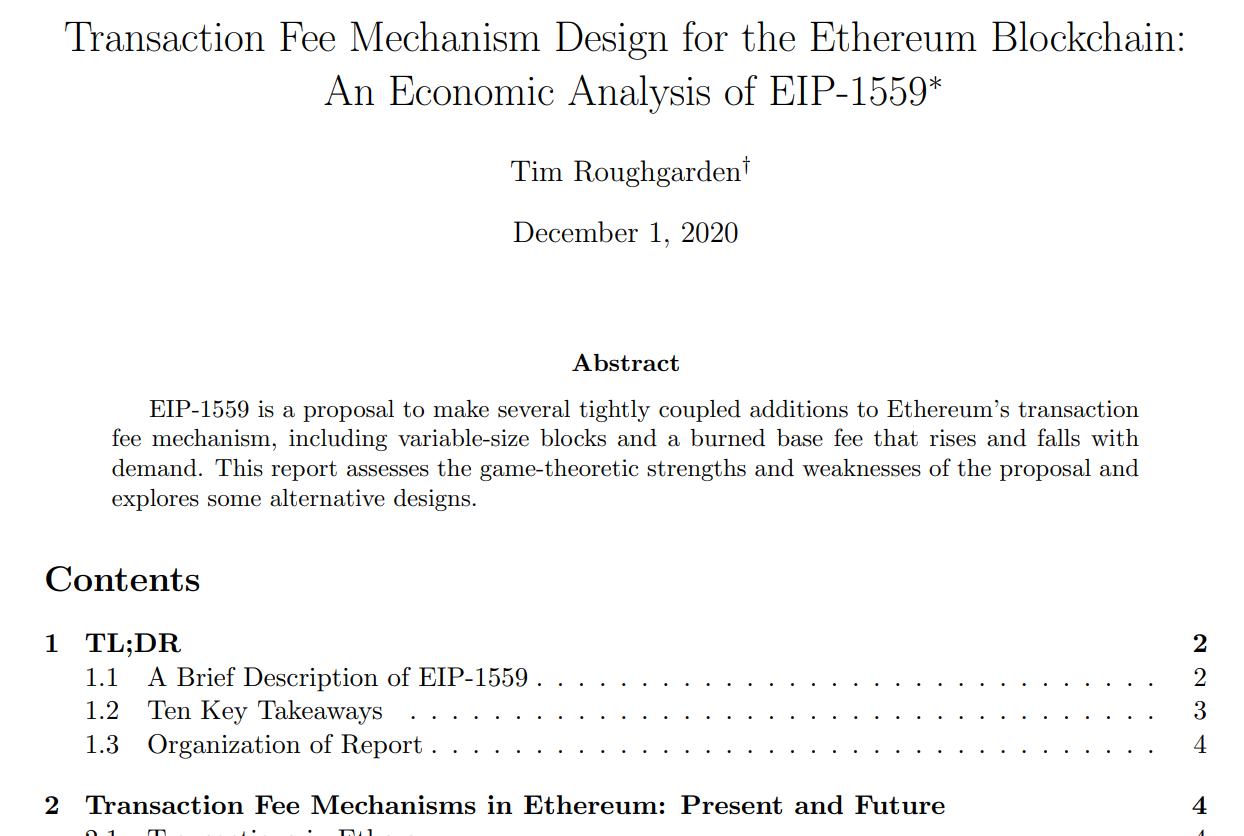 Users
fee cap := txn value
tip ≥ marginal cost of gas to miner
(Execpt special circumstances)
57
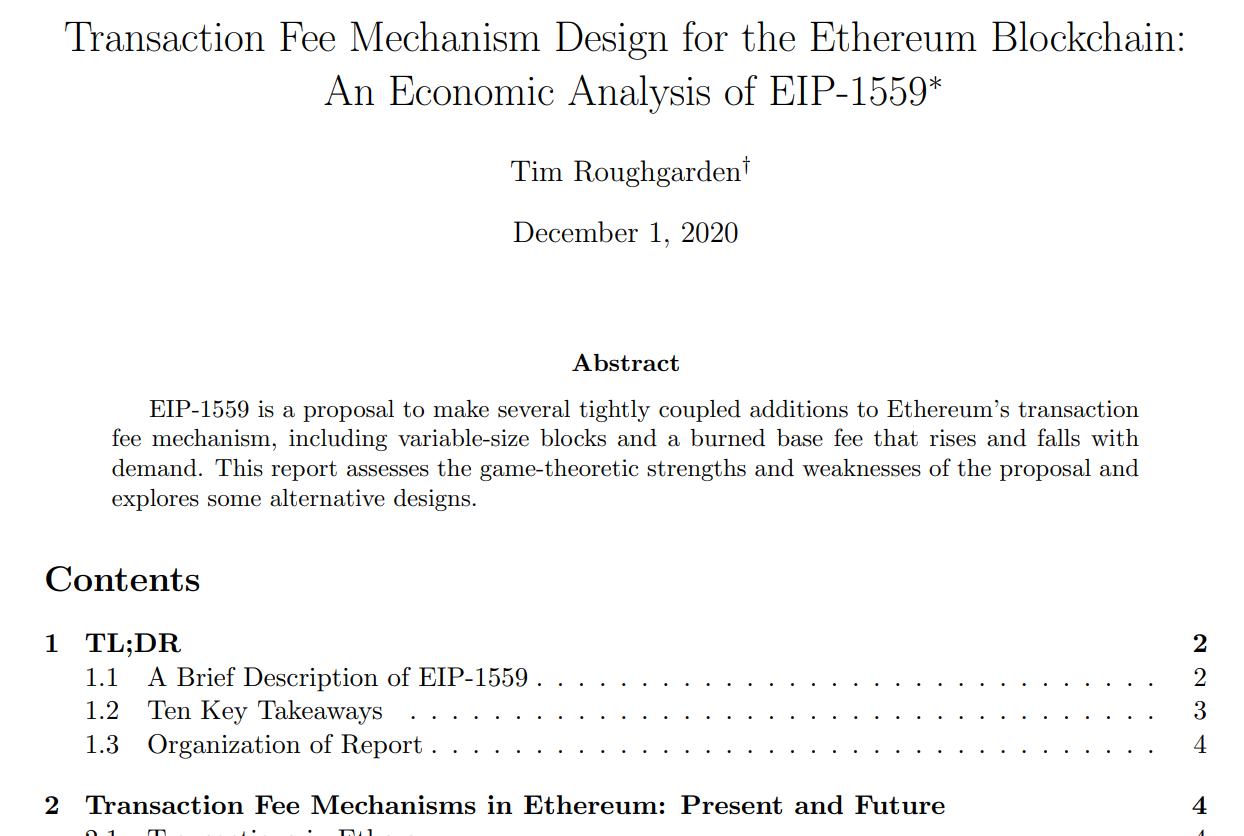 Miners & Users
No incentive for off-chain deals
58
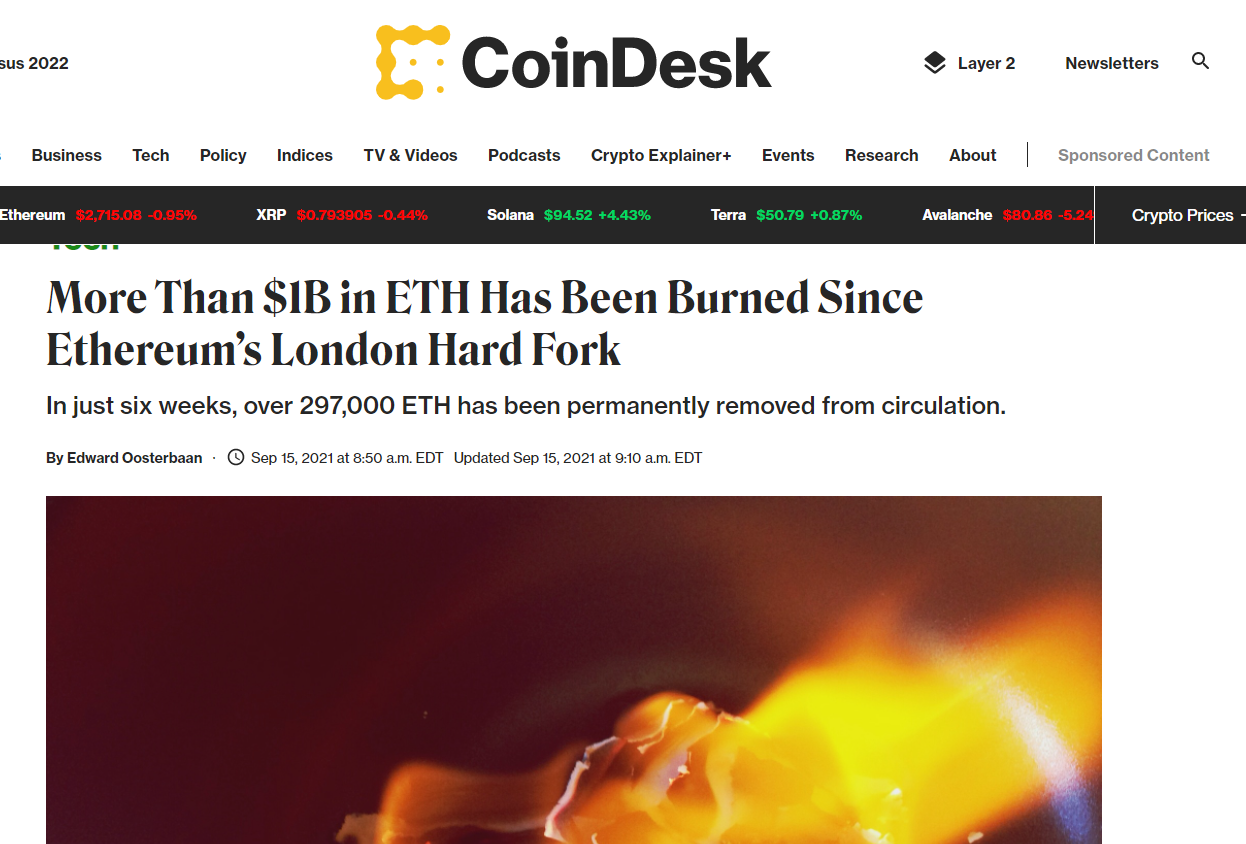 Burning ETH makes remaining ETH more valuable
Before:
Ethereum mildly inflationary
After
Hard to tell, maybe deflationary
“monetary policy” harder now
59
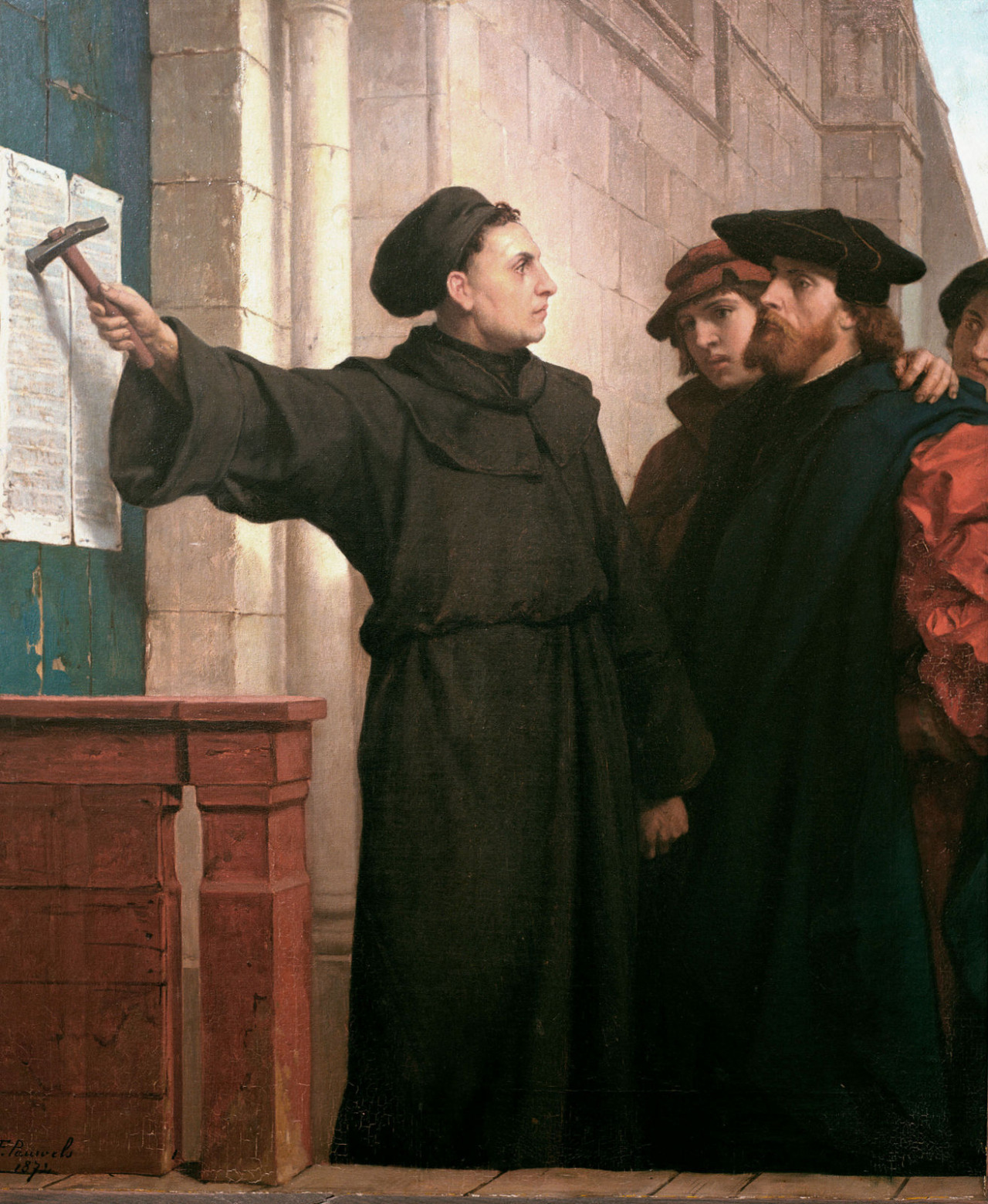 Ideas we covered in this lecture
Review old-school gas
Regrets in first-price auctions
Problems with uniform-price auctions
London Hard Fork
Base fee calculation
Tips!
60
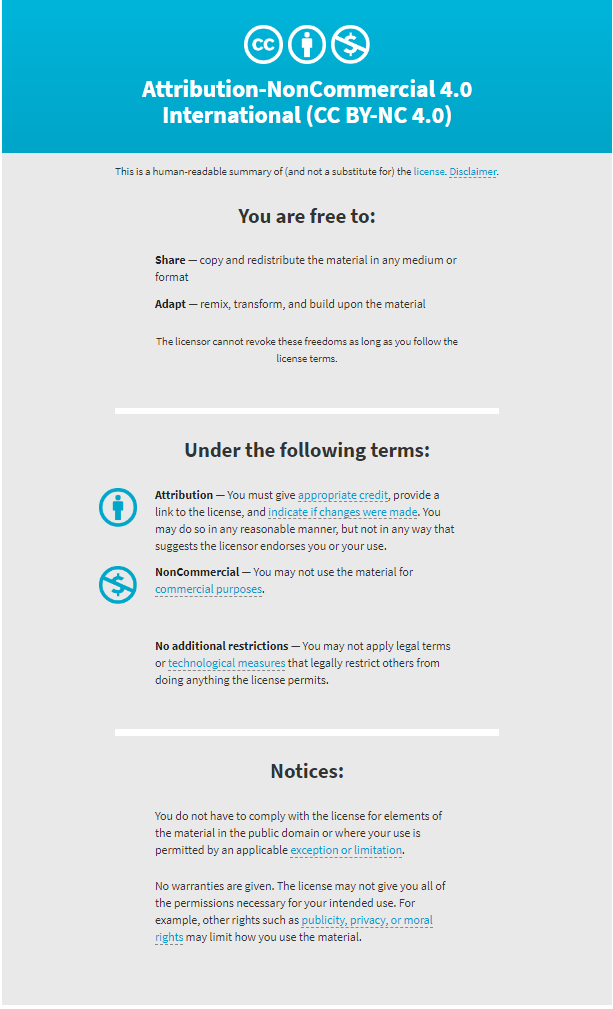 61
Title
one
two
three
four
five
62